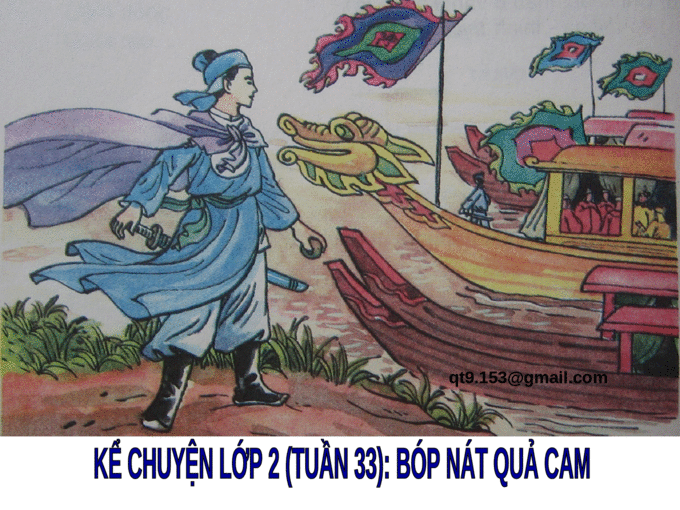 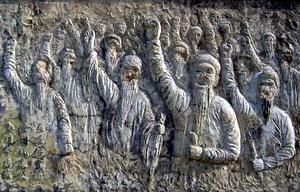 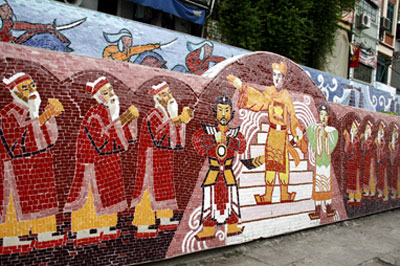 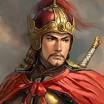 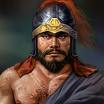 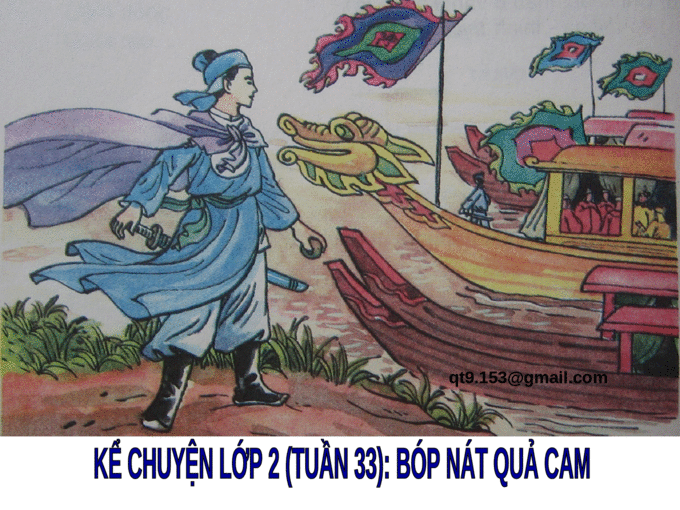 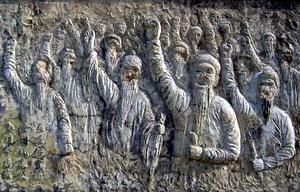 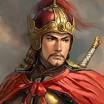 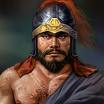 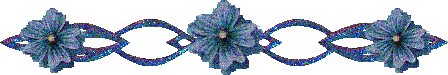 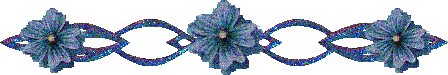 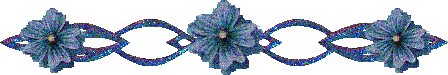 TIẾT 38: ĐỌC VĂN
Tá lßng
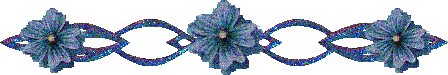 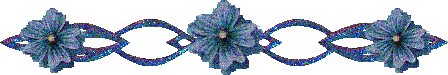 ( ThuËt hoµi )
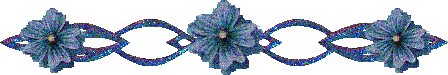 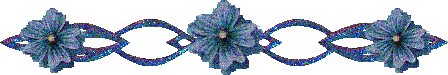 Phạm Ngũ Lão
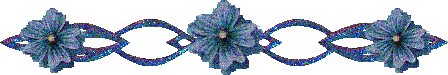 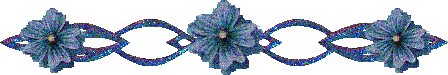 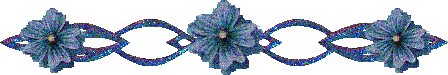 Tá lßng
( Thuật hoài )
Phạm Ngũ Lão
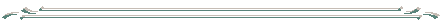 I. TÌM HIỂU CHUNG
1. Tác giả Phạm Ngũ Lão:
a. Tiểu sử:
- Phạm Ngũ Lão (1255-1320)
 Quê: làng Phù Ủng, huyện Đường Hào, tỉnh Hưng Yên
 Xuất thân: bình dân
 Là người văn võ toàn tài và là tướng tài của Trần Hưng Đạo.
Người có công lớn trong 2 cuộc kháng chiến chống quân Mông – Nguyên
Tá lßng
( Thuật hoài )
Phạm Ngũ Lão
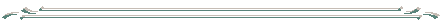 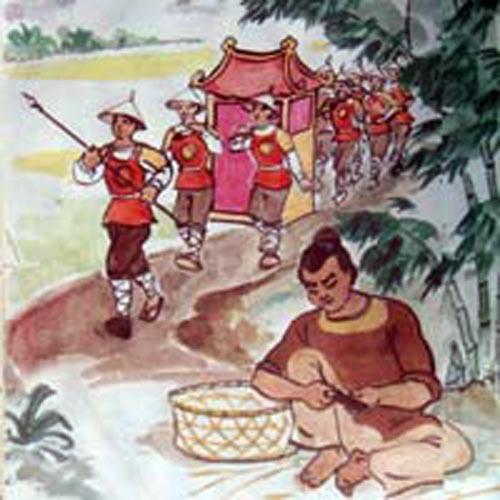 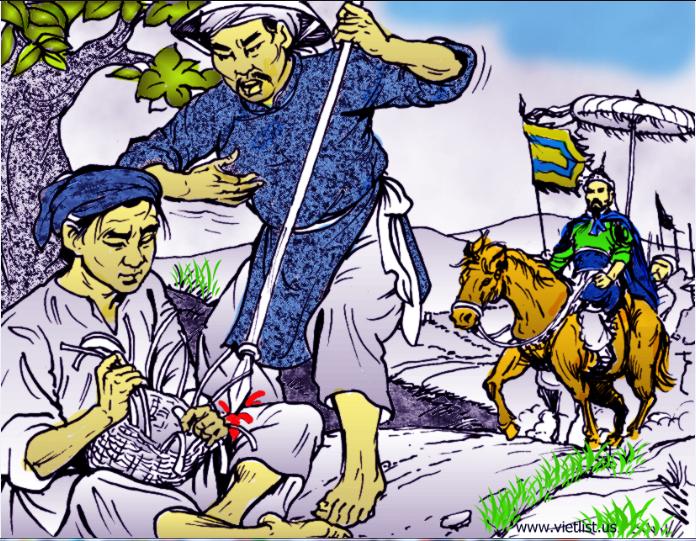 Ngoài phần Tiểu dẫn -  Sách giáo khoa, em biết gì về cuộc đời Phạm Ngũ Lão?
Những hình ảnh, câu chuyện về Phạm Ngũ Lão
Phạm Ngũ Lão trong đời sống văn hóa tinh thần nhân dân
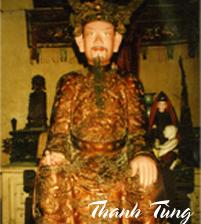 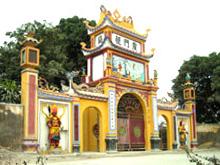 Cổng Đình thôn Châu thờ  
Tướng quân Phạm Ngũ Lão
Tượng thờ Tướng quân Phạm Ngũ Lão tại đền Kiếp Bạc
Lễ hội làng Phù Ủng (Phù Ủng, Ân Thi, Hưng Yên) – quê hương, nơi có đền thờ tướng quân Phạm Ngũ Lão.
Tá lßng
( Thuật hoài )
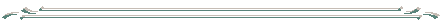 Phạm Ngũ Lão
I. TÌM HIỂU CHUNG
1. Tác giả Phạm Ngũ Lão:
b. Sự nghiệp:
- Ông là một võ tướng nhưng lại giỏi thơ văn. 
- Ông để lại cho đời 2 bài thơ “Tỏ lòng” (Thuật hoài) và “Viếng thượng tướng quốc công Hưng Đạo Đại Vương” bằng chữ Hán.
=> Phạm Ngũ Lão: danh tướng văn võ song toàn, nhân vật ưu tú của thời đại nhà Trần và của dân tộc Việt Nam, xứng đáng được muôn đời nêu gương và ngợi ca.
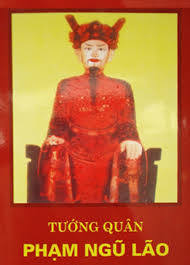 * Văn thơ thao lược, muôn thuở ngợi hùng tài, lời răn khắc đá, biển sông ca vịnh.
* Nguyên – Mông, Chiêm – Lào, một thời đều úy phục, triều Trần ghi công, sử Việt lưu danh.
2. T¸c phÈm:
- Hoàn cảnh sáng tác: Ước đoán bài thơ ra đời trong cuộc kháng chiến chống quân Mông - Nguyên lần 2 (1258)
-  Thể loại: Thơ thất ngôn tứ tuyệt Đường luật
-  Nhan đề:
- Thuật: Kể, bày tỏ
- Hoài : ôm ấp trong lòng
Bày tỏ nỗi lòng
=> Đề tài quen thuộc của văn học trung đại: thi dĩ ngôn chí
Tiết 34 - Đọc văn:     TỎ LÒNG   (Phạm Ngũ Lão)
Hoành sóc giang sơn kháp kỉ thu,Tam quân tì hổ khí thôn ngưu.Nam nhi vị liễu công danh trái,Tu thính nhân gian thuyết Vũ hầu.
I. Tìm hiểu chung
Phiên âm
1.Tác giả
2.Tác phẩm
Dịch nghĩa
Nguyên tác
Cầm ngang ngọn giáo gìn giữ non sông đã mấy thu,
Ba quân như hổ báo, khí thế hùng dũng nuốt trôi trâu.
Thân nam nhi mà chưa trả xong nợ công danh,
Thì luống thẹn thùng khi nghe người đời kể chuyện Vũ hầu.
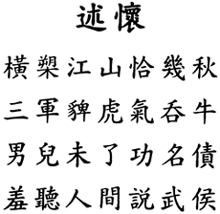 Múa giáo non sông trải mấy thu,Ba quân khí mạnh nuốt trôi trâu.Công danh nam tử còn vương nợ,Luống thẹn tai nghe chuyện Vũ hầu.
              (Bùi Văn Nguyên dịch)
Dịch thơ
II. ĐỌC – HIỂU VĂN BẢN:
1. Hai câu đầu:
Hoành sóc giang sơn kháp kỉ thu
a. Câu 1: Hình ảnh con người thời Trần
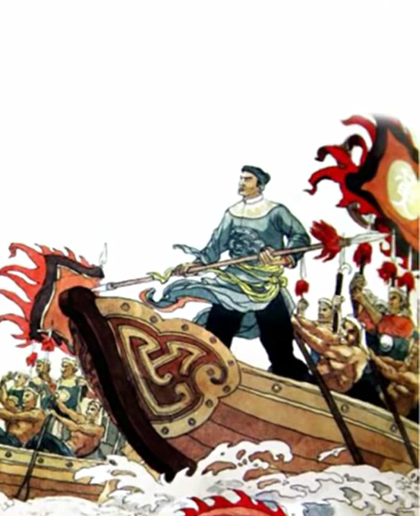 *Tư thế: Hoành sóc  (Cầm ngang ngọn giáo)
=> Chủ động, tự tin, hiên ngang, lẫm liệt, sẵn sàng chiến đấu bảo vệ tổ quốc.
-> Hình ảnh kì vĩ mang tính chất sử thi, tầm vóc vũ trụ.
Tá lßng
( Thuật hoài )
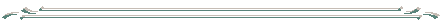 Phạm Ngũ Lão
II. ĐỌC – HIỂU VĂN BẢN:
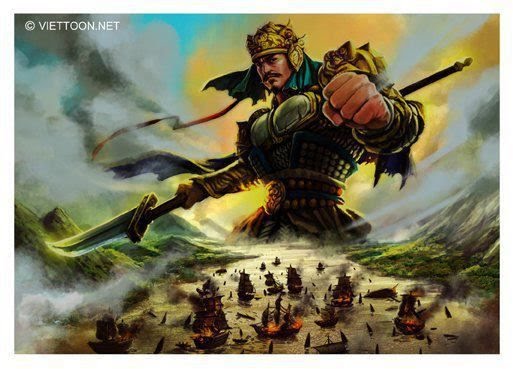 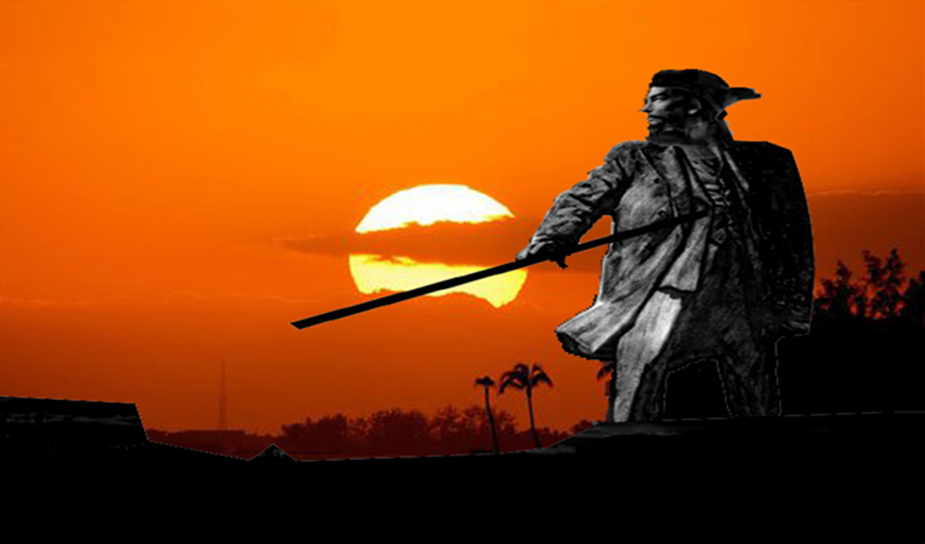 1. Hai câu đầu:
*Bối cảnh xuất hiện:
+ Không gian:
Giang sơn (non sông)  => Vũ trụ rộng lớn.
+ Thời gian:
Kháp kỉ thu (đã mấy thu)  => Thời gian dài (suốt chiều dài lịch sử)
Tầm vóc lớn lao kì vĩ, oai phong lẫm liệt và ý chí chiến đấu bền bỉ, kiên trì
II. ĐỌC – HIỂU VĂN BẢN:
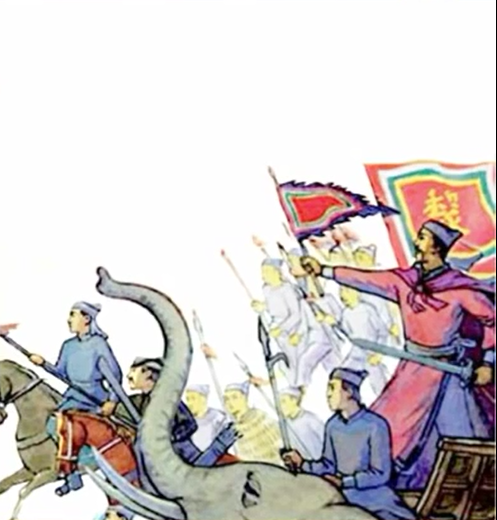 1. Hai câu đầu:
b. Câu 2: Hình ảnh quân đội thời Trần:
* Ba quân: Quân đội thời Trần (Chia làm ba đội quân: tiền quân, trung quân và hậu)
=> Biểu tượng quân đội của đất nước, sức mạnh của dân tộc
* Sức mạnh: Như hổ báo (so sánh, ẩn dụ)
 * Khí thế: Nuốt trôi trâu, át sao Ngưu (phóng đại)
     => Cụ thể hóa sức mạnh vật chất – khái quát hoa sức mạnh tinh thần của quân đội nhà Trần: hào khí bừng bừng, sục sôi, sức tiến công như vũ bão, quyết chiến, quyết thắng mọi kẻ thù xâm lược. (Hào khí Đông A)
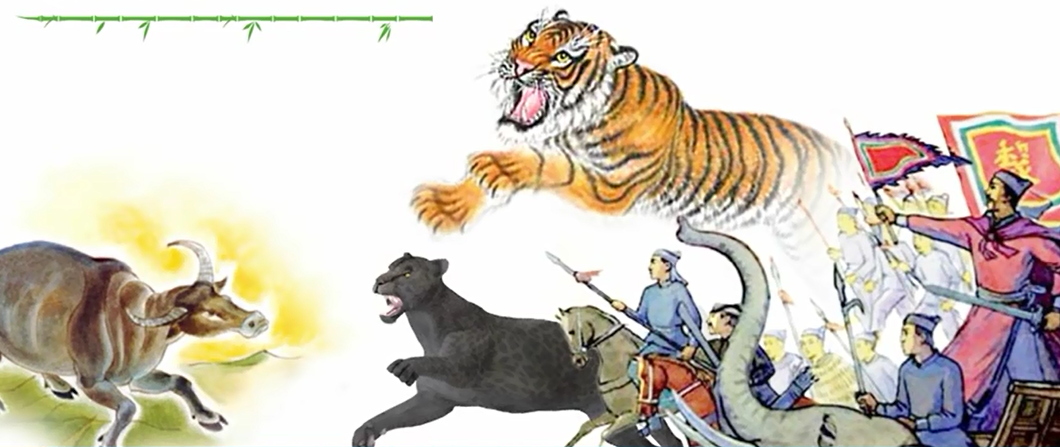 Trận Hàm Tử-Hưng Đạo Vương chém đầu Toa Đô
Trận toàn thắng trên sông Bạch Đằng 1288
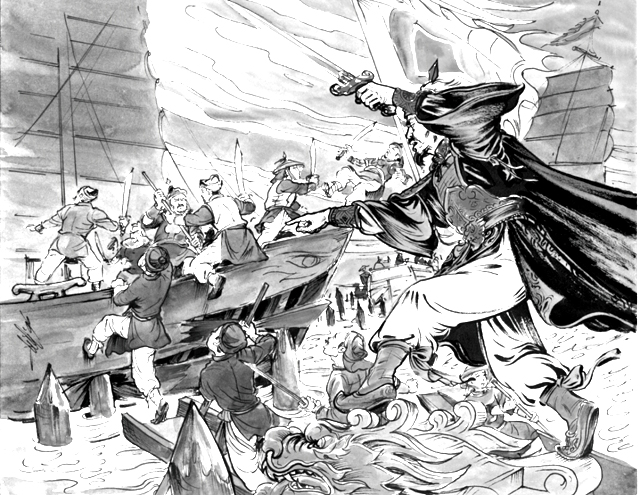 Tiết 34 - Đọc văn:     TỎ LÒNG   (Phạm Ngũ Lão)
I. Tìm hiểu chung
Vậy, qua việc phân tích hai câu thơ đầu: em hiểu thế nào là Hào khí Đông A?
II. Đọc - hiểu văn bản
1. Hai câu đầu
Haøo khí Ñoâng A
Taâm hoàn, khí phaùch daân toäc thôøi Traàn:
+uyeát thaéng keû thuø xaâm lö Tö töôûng ñoäc laäp töï cöôøng, töï haøo daân toäc.
+ Ý chí quyeát chieán, qôïc.
Ñaây coøn laø loái chôi chöõ : 
chöõ “Ñoâng” + boä A = chöõ “Traàn”
Haøo khí Ñoâng A : Haøo khí thôøi Traàn
2. Hai câu sau
Thảo luận cặp đôi
Nhóm 2 
- Đọc kĩ câu thơ 4 
- Tác giả thẹn với ai? Vì sao? Nỗi thẹn ấy cho thấy phẩm chất nhân cách gì?
Nhóm 1 
- Đọc kĩ câu thơ 3
- Em hiểu như thế nào về nợ công danh được tác giả nói đến trong câu thơ? Cách nói ấy thể hiện tâm trạng, cảm xúc gì?
Yêu Cầu: - Ghi ngắn gọn ý ra giấy nháp để trình bày
                 - Thời gian thảo luận và chuẩn bị : 2 phút
2.Hai câu cuối: Nỗi lòng tác giả
* Câu 3:
Lập công:
Làm nên sự nghiệp
- “Công danh”
Để lại tiếng thơm
Lập danh:
🡪 Lý tưởng sống phổ biến của người trai thời phong kiến.
+ Tự ý thức về trách nhiệm của kẻ làm trai đối với đất nước
+ Khát vọng lập công lập danh để thỏa chí nam nhi
-  “Nợ”
Phạm Ngũ Lão tự thấy mình chưa trả xong nợ công danh, vì chí làm trai trong thời loạn phải lập công danh đền nợ nước.  
Tư tưởng, quan niệm tích cực của con người có lí tưởng hoài bão
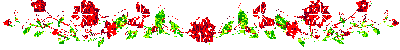 Tiết 37 - Đọc văn:     TỎ LÒNG   (Phạm Ngũ Lão)
b. Hai câu cuối:
Tu thính nhân gian thuyết Vũ Hầu
Nỗi thẹn
Nước: Vì chưa trả xong nợ nước
Vũ Hầu: vì tự cảm chưa bằng Vũ Hầu
Thể hiện: sự khiêm tốn, khiêm nhường ...
Thể hiện: một khát vọng được cống hiến
Nỗi thẹn nâng cao phẩm giá, nhân cách của tác giả: đó chính là sự chân thành, đức độ, là cái tâm  cái tài của Phạm Ngũ Lão - của con người thời Trần
‹#›
Tá lßng
( Thuật hoài )
Phạm Ngũ Lão
Quan niệm về nợ công danh – là động lực quan trọng thúc đẩy con người vượt qua khó khăn lập nên kỳ tích, chiến công.
Thực chất về “Chí làm trai” và “Công danh” như Phạm Ngũ Lão đã nói và làm, thực không có gì đáng “thẹn”.
Cách nói khiêm nhường của Phạm Ngũ Lão càng vinh danh và nêu gương cho người đương thời và hậu thế.
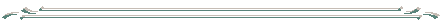 Tóm lại:
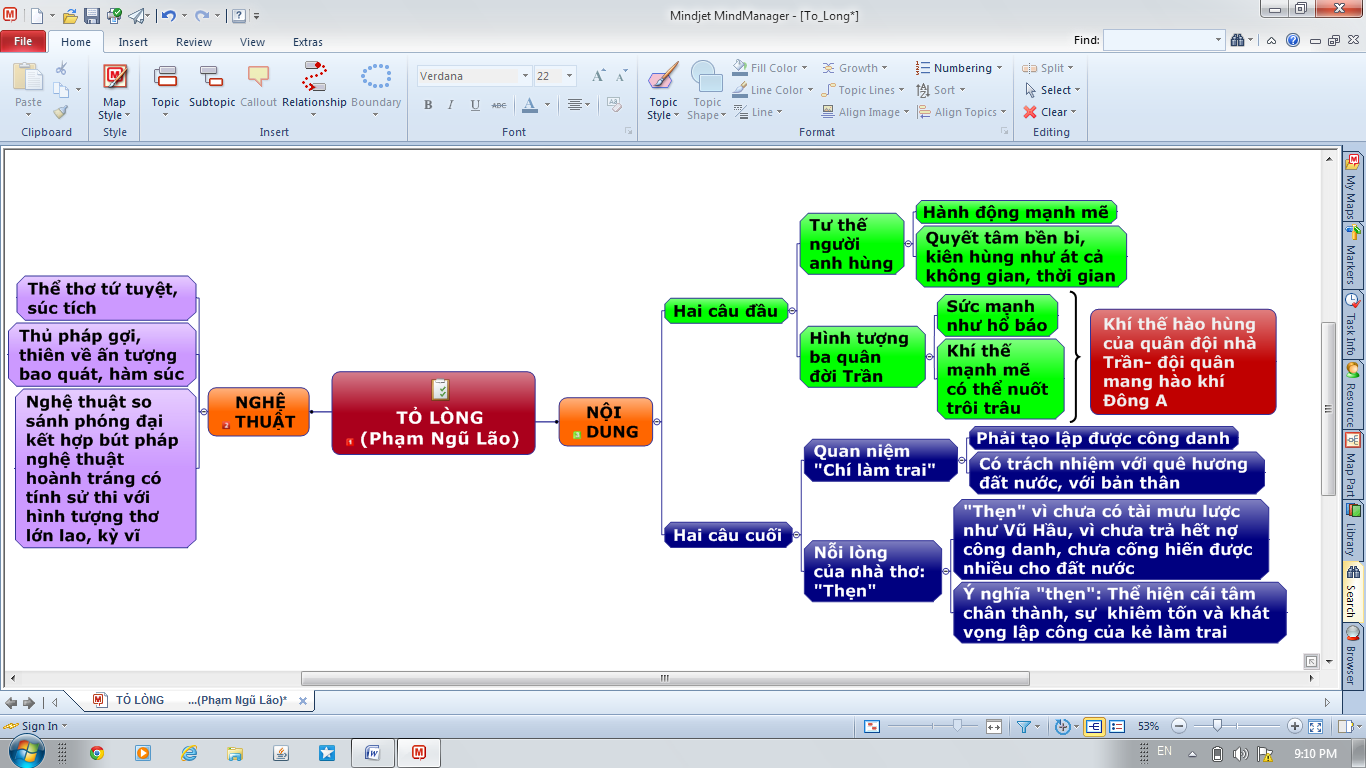 III. TỔNG KẾT
SƠ ĐỒ TỔNG HỢP
BÀI TẬP CỦNG CỐ

C©u 1. Bài thơ Tỏ lòng được sáng tác theo thể thơ nào?
A. Thơ lục bát
B. Thơ tự do
C.Thơ tứ tuyệt Đường luật 
D. Thơ song thất lục bát
C©u 2: Chủ thể trữ tình của bài thơ Tỏ lòng là:
Một nhà nho
Một vị vua
Một vị tướng
Một nhà sư
C©u 3: H×nh ¶nh cÇm ngang ngän gi¸o thÓ hiÖn ®iÒu g×?
KhÝ thÕ sôc s«i                
B. Tư thế hiên ngang, vững chãi
C. Âm hưởng hào hùng
D. Lßng can ®¶m
C©u 4. C©u: "Ba qu©n khÝ m¹nh nuèt tr«i tr©u" thÓ hiÖn ®iÒu g×?
A. Phãng ®¹i vÒ søc m¹nh cña qu©n ®éi nhµ TrÇn.
B. DiÔn t¶ khÝ ph¸ch m¹nh mÏ cña ®éi qu©n nhµ TrÇn. 
C. Võa cô thÓ ho¸ søc m¹nh vËt chÊt, võa kh¸t qu¸t ho¸ søc m¹nh tinh thÇn cña qu©n ®éi nhµ TrÇn.
D. C¶ A, B vµ C ®Òu ®óng.
C©u 5: Câu thơ Công danh nam tử còn vương nợ thể hiện:
A. Quan niệm về công danh
B. Tự nhận thấy chưa trả được món nợ công danh.
C. Khát vọng lập công danh cho thỏa chí nam nhi.
D. C¶ ba ý trªn
C©u 6: Nỗi thẹn của tác giả cho thấy điều gì?
A. Tù đề cao chính mình.
B. Thái độ khiêm tốn.
C. Hoài bão và khát vọng cống hiến .
D. Ngợi ca Vũ hầu, Gia Cát Lượng
BÀI TẬP VẬN DỤNG, SÁNG TẠO 
( BÀI TẬP VỀ NHÀ )
So sánh hào khí Đông A được thể hiện trong hai bài thơ: Thuật hoài của Phạm Ngũ Lão và Tụng giá hoàn kinh sư của Trần Quang Khải
Thuật hoài
Tụng giá hoàn kinh sư
Múa giáo non sông trải mấy thu
Ba quân khí mạng nuốt trôi trâu
Công danh nam tử còn vương nơ
Luống thẹn tai nghe chuyện Vũ hầu.
Trương Dương cướp giáo giặc
Hàm Tử bắt quân thù
Thái bình nên gắng sức
Non nước ấy ngàn thu.
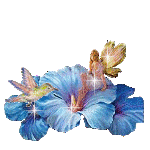 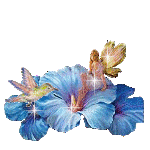 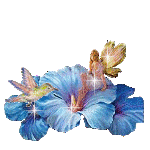 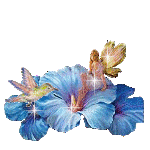 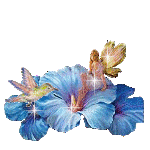 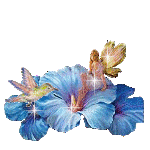 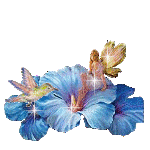 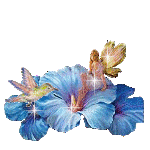 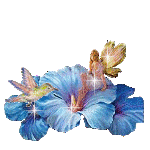 Traân troïng caûm ônquyù thaày coâ giaùo vaø  caùc em !
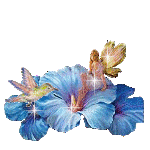 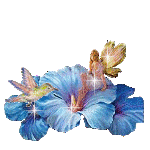 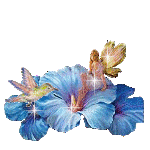 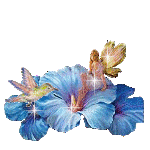 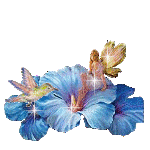 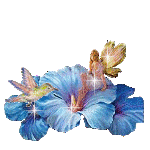 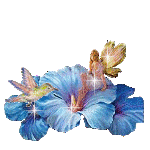 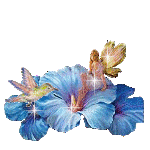 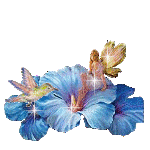 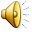